Teacher notes
Pre-requisite reading:
Flannagan, C., Berry, D, Jarvis, M. & Liddle, R. (2015) AQA Psychology. Cheltenham: Illuminate Publishing.  (p.172-173)
https://www.illuminate.digital/aqapsych1/
https://www.simplypsychology.org/experimental-method.html; https://www.simplypsychology.org/validity.html; https://www.simplypsychology.org/reliability.html
Prior Learning:
Lesson 1,2 & 3 covering experimental methods, control of variables & experimental design
WALT, Outcomes & PLC ref.:
WALT: Understand the importance of choosing the most appropriate type of experiment for psychological research. Outcomes: Describe the difference between validity and reliability; Explain different types of experimental research method; Evaluate different types of experimental research method in terms of validity and reliability.  PLC ref.: AQA Paper 2 –3.2.3 (a); 3.2.3.1 (m,n)

Starter:
Complete exam questions – feedback on both correct answers & exam technique
Main Activities:
Watch the 2 videos on Reliability & Validity and complete notes in study booklet
Write notes on different types of experimental research method & strengths and limitations
Complete Apply it Concepts activity on P.172, ensuring each choice is justified appropriately
Plenary:
Choose plenary activity
Assessment:
Assessment to be carried out at each activity and appropriate feedback given
Differentiation:
Challenge activities to stretch Higher Ability students; choice of plenary activity
A Level Psychology Year 1  –  Paper 1: Psychopathology – The Cognitive Approach to Treating Depression
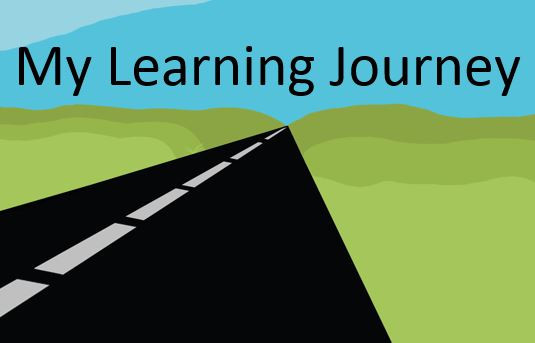 WALT: Understand how the Cognitive approach can be used to treat depression
3) Evaluate the Cognitive Approach to treating depression
2) Apply Cognitive principles to the treatment of depression
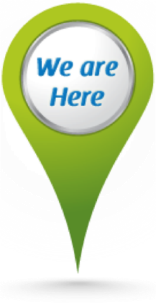 1) Explain the process of treating depression using Cognitive principles
Explain the process of treating depression using Cognitive principles 
Apply Cognitive principles to the treatment of depression 
Evaluate the Cognitive Approach to treating depression
Multichoice Qs
Answer the multiple choice questions in your study booklet.
[Speaker Notes: 1 = d; 2 = c; 3 = b; 4 = a; 5 = c; 6 = c; 7= d; 8 = a; 9 = d; 10 = c]
Explain the process of treating depression using Cognitive principles 
Apply Cognitive principles to the treatment of depression 
Evaluate the Cognitive Approach to treating depression
Starter – Beck & Ellis from memory
Using only your memories, think about how Beck & Ellis explained depression
Jot down key points around each thought bubble.
Summarise each explanation inside the thought bubbles and be ready to share with the class.
[Speaker Notes: 1 = b; 2 = d; 3 = d; 4 = c; 5 = b]
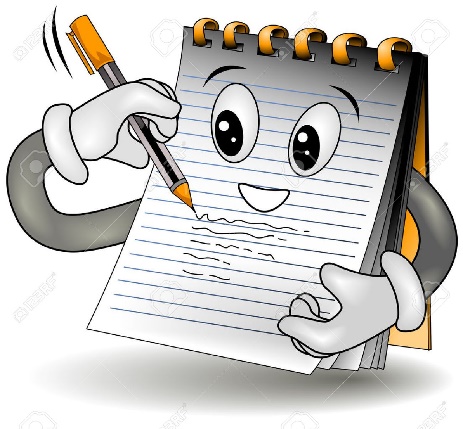 Explain the process of treating depression using Cognitive principles 
Apply Cognitive principles to the treatment of depression 
Evaluate the Cognitive Approach to treating depression
Cognitive Behaviour Therapy
Most commonly used treatment – depression & other MHDs
Clinical Psychologists
Starts with assessment – clarification of problems
Identification of therapeutic goals together & form plan
Identification & challenging negative thought patterns & replace with effective behaviours
Behavioural activation – used alongside CBT to encourage activity & engagement in enjoyable activities – therefore making beliefs seem even more irrational.
Explain the process of treating depression using Cognitive principles 
Apply Cognitive principles to the treatment of depression 
Evaluate the Cognitive Approach to treating depression
Activity 1 – Treating depression using Beck’s cognitive therapy & Ellis’s rational emotive behaviour therapy (REBT)
Below is an excerpt from an interview with a depressed patient. Read the excerpt and do the following:
Use a highlighter to identify the negative thinking within the excerpt.
Complete the table on the next page: a) describing key processes within Beck & Ellis’s therapeutic models (use p.148 & 150) to help you; b) explaining how the model could be used to treat the individual below (e.g. what questions is the therapist likely to ask & what answers might they get).
 
I’m finding it impossible to cope at work. However hard I seem to work it never all gets done and I’m constantly running to stand still. The boss doesn’t seem to notice that I’m struggling but then again he doesn’t think much of me anyway and if I tell him I can’t manage he’ll just think I’m even more useless than he does already. I should never have gone for that promotion. I knew I wasn’t really up to it. They probably only gave me the job so I’d screw up and they’d have an excuse for firing me. Now I am screwing up and it’s hurting the company, the clients are upset and it’s all my fault. I should go for another job but with my track record I’d be lucky to end up cleaning the toilets and I’ve got to think about the mortgage. I suppose I could just jack it all in and say, ‘f*** it!’ but I can’t, I’ve got my family to think about, God knows I’m a bad enough husband and father as it is.
Explain the process of treating depression using Cognitive principles 
Apply Cognitive principles to the treatment of depression 
Evaluate the Cognitive Approach to treating depression
Activity 2 – Apply it – Methods: Clinical Trials of CBT
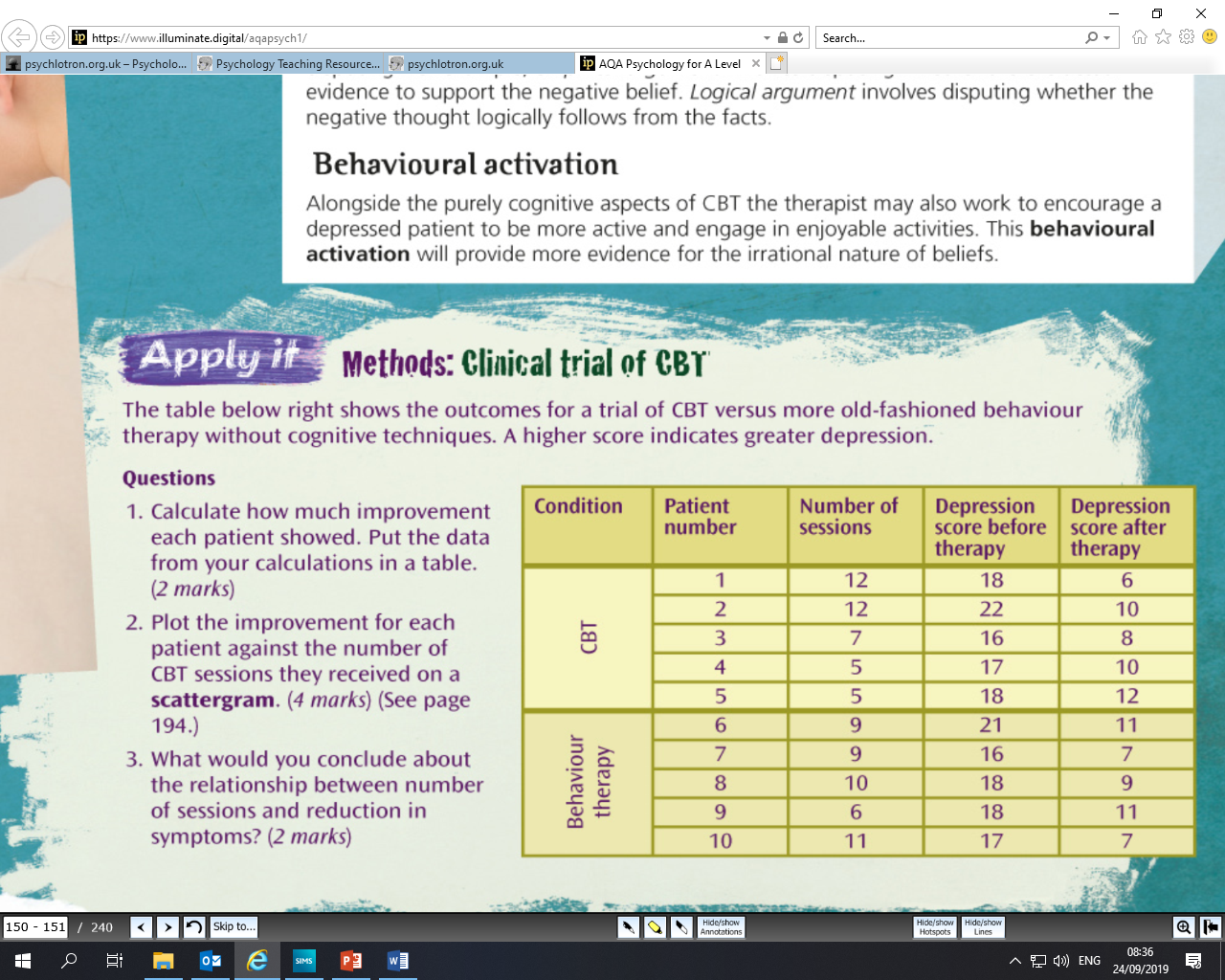 Explain the process of treating depression using Cognitive principles 
Apply Cognitive principles to the treatment of depression 
Evaluate the Cognitive Approach to treating depression
Activity 3: Evaluating the Cognitive Approach to treating depression
Read the evaluation of the Cognitive Approach to treating depression (p.151), other textbooks and the AO3 points on www.simplypsychology.org /  
Produce a table evaluating this research.
Challenge activity – Produce a double whopper paragraph using evaluations
A Level Psychology Year 1  –  Paper 1: Psychopathology – The Cognitive Approach to Treating Depression
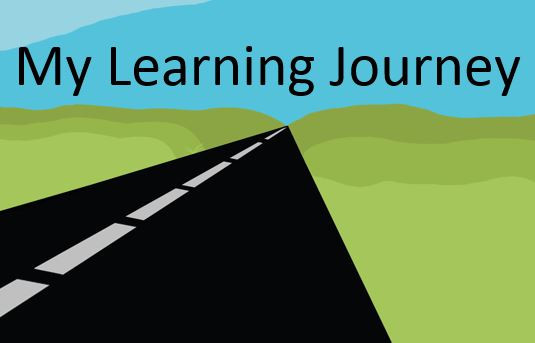 WALT: Understand how the Cognitive approach can be used to treat depression
3) Evaluate the Cognitive Approach to treating depression
2) Apply Cognitive principles to the treatment of depression
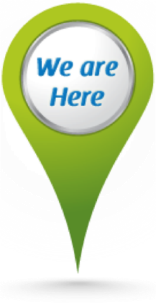 1) Explain the process of treating depression using Cognitive principles